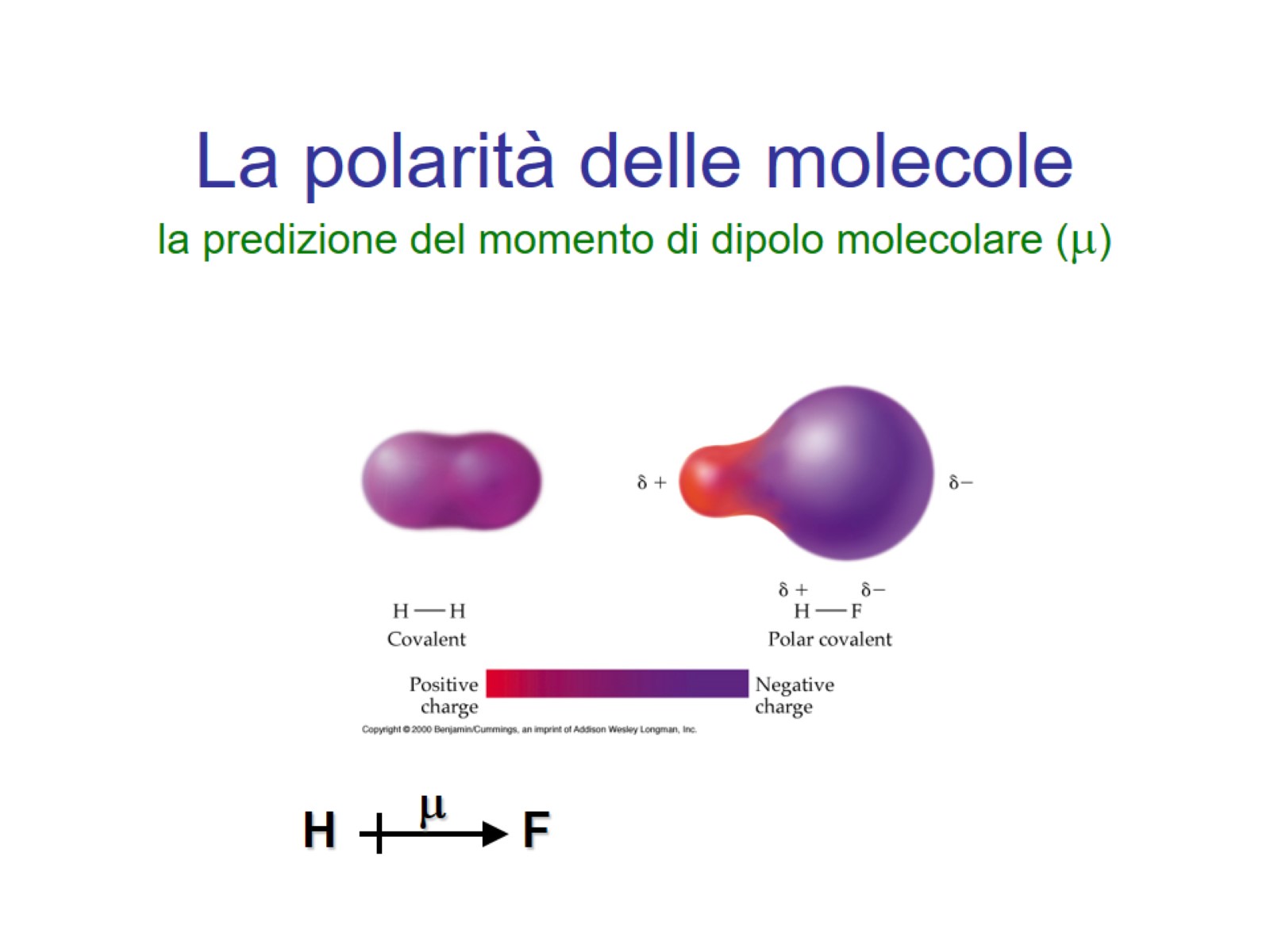 La polarità delle molecolela predizione del momento di dipolo molecolare (m)
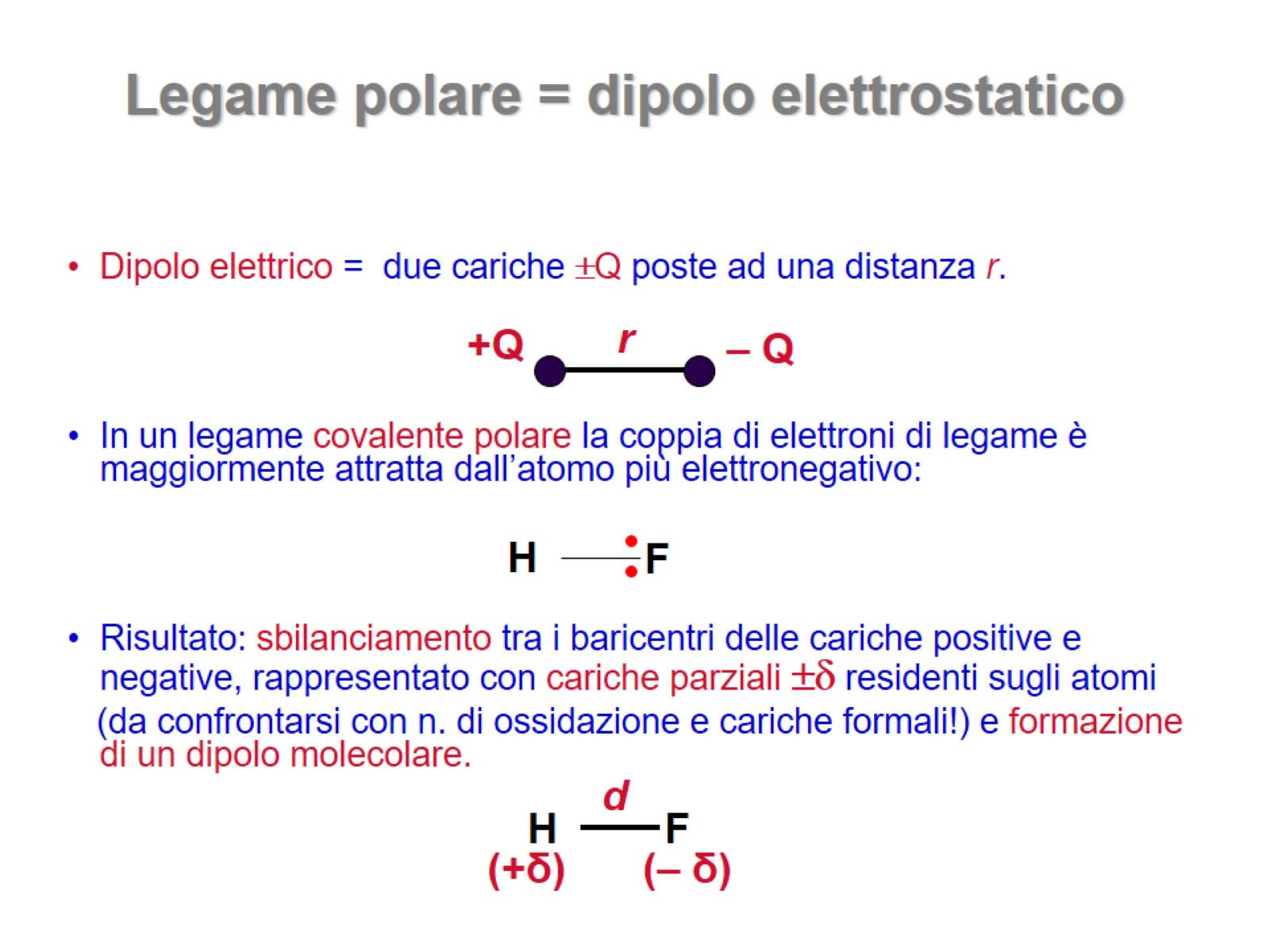 Legame polare = dipolo elettrostatico
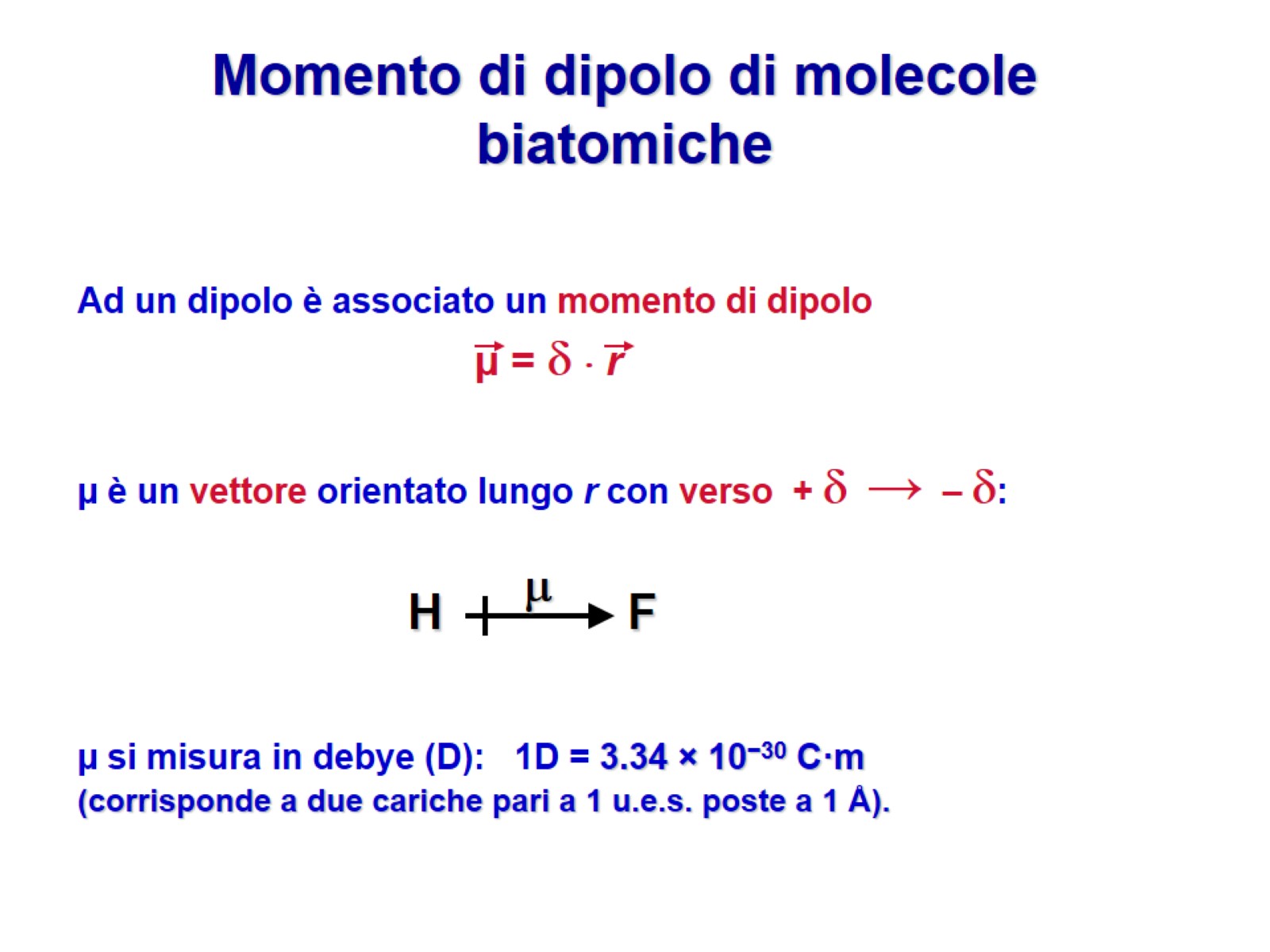 Momento di dipolo di molecole biatomiche
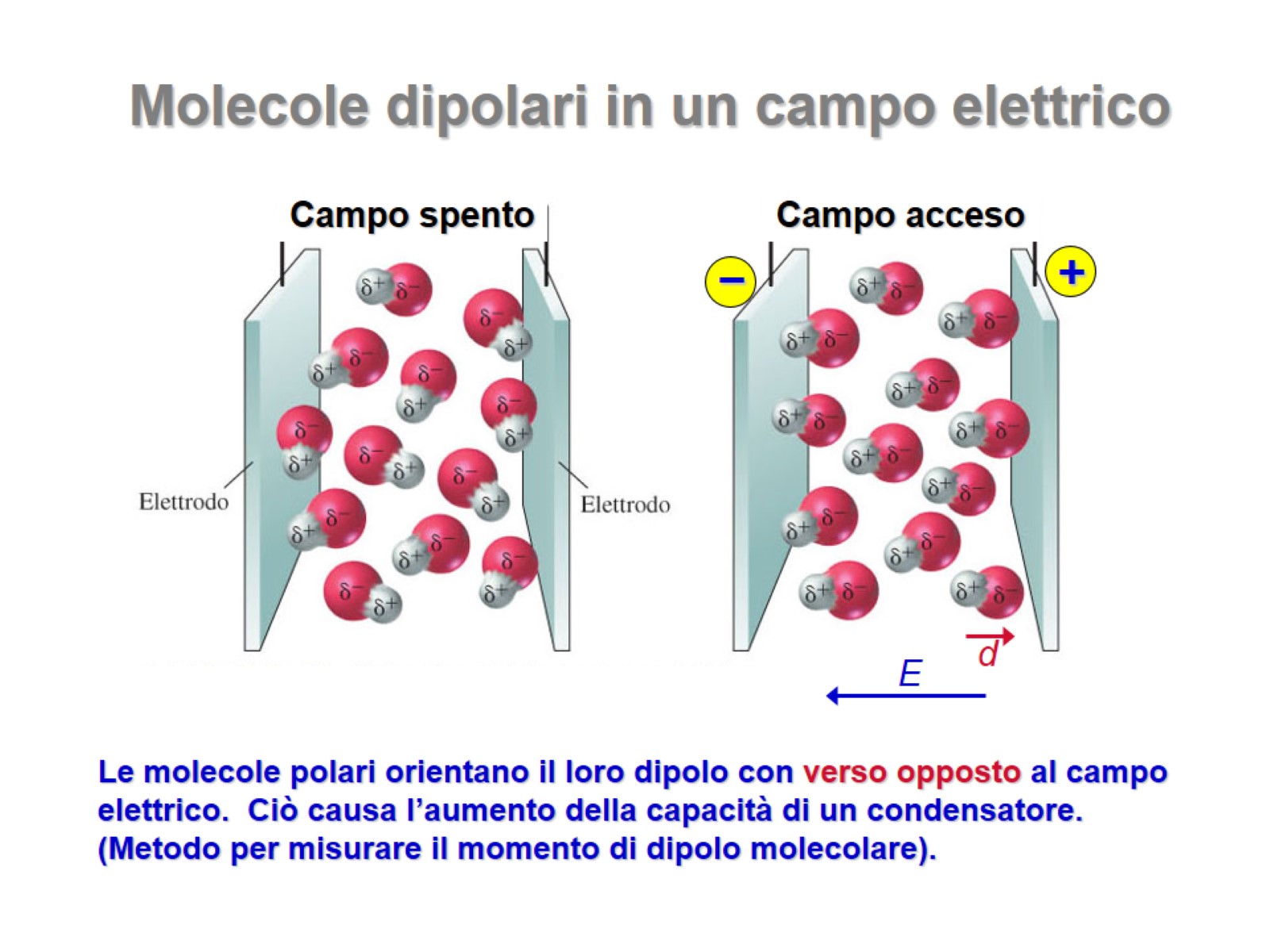 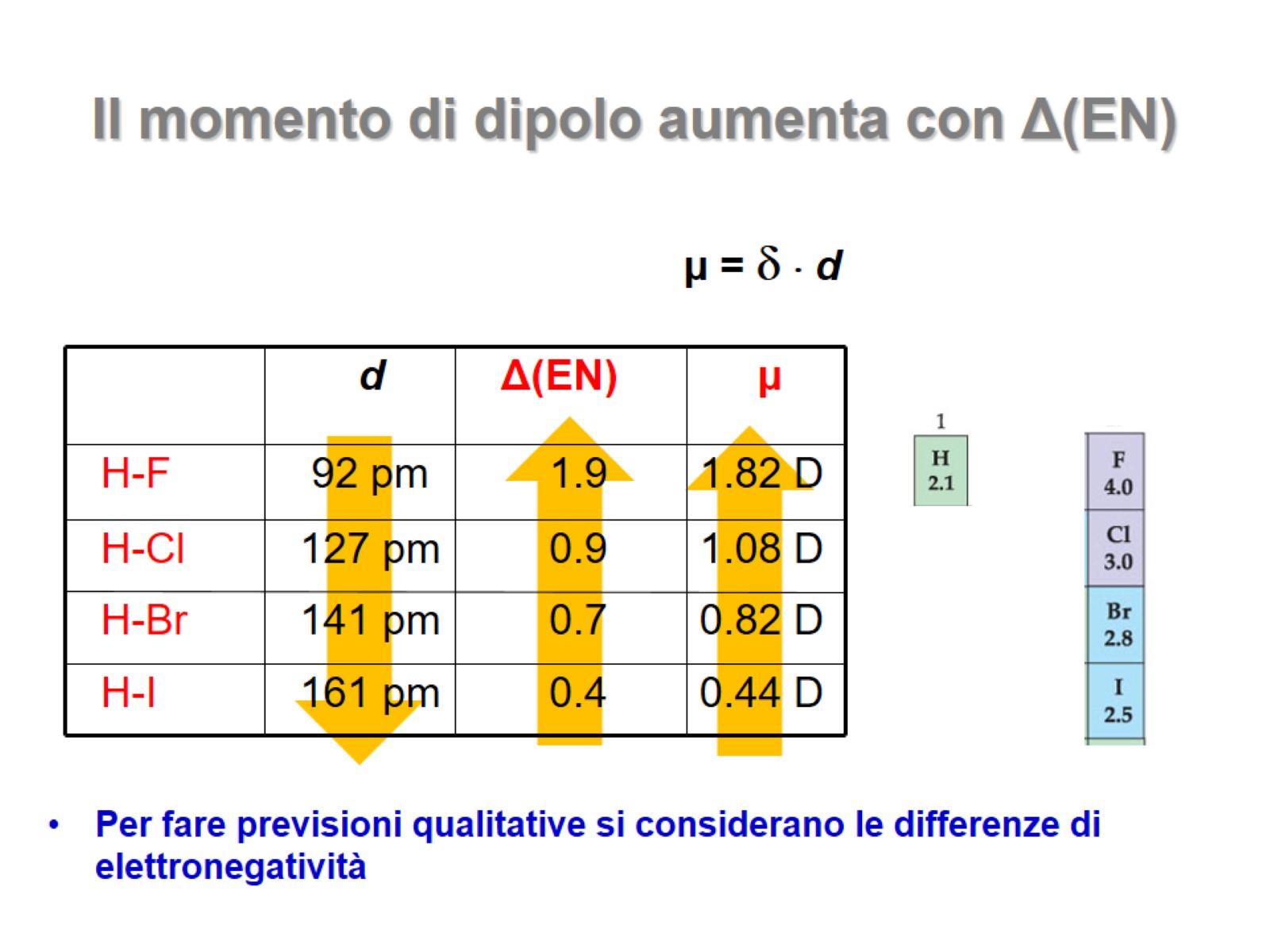 Il momento di dipolo aumenta con Δ(EN)
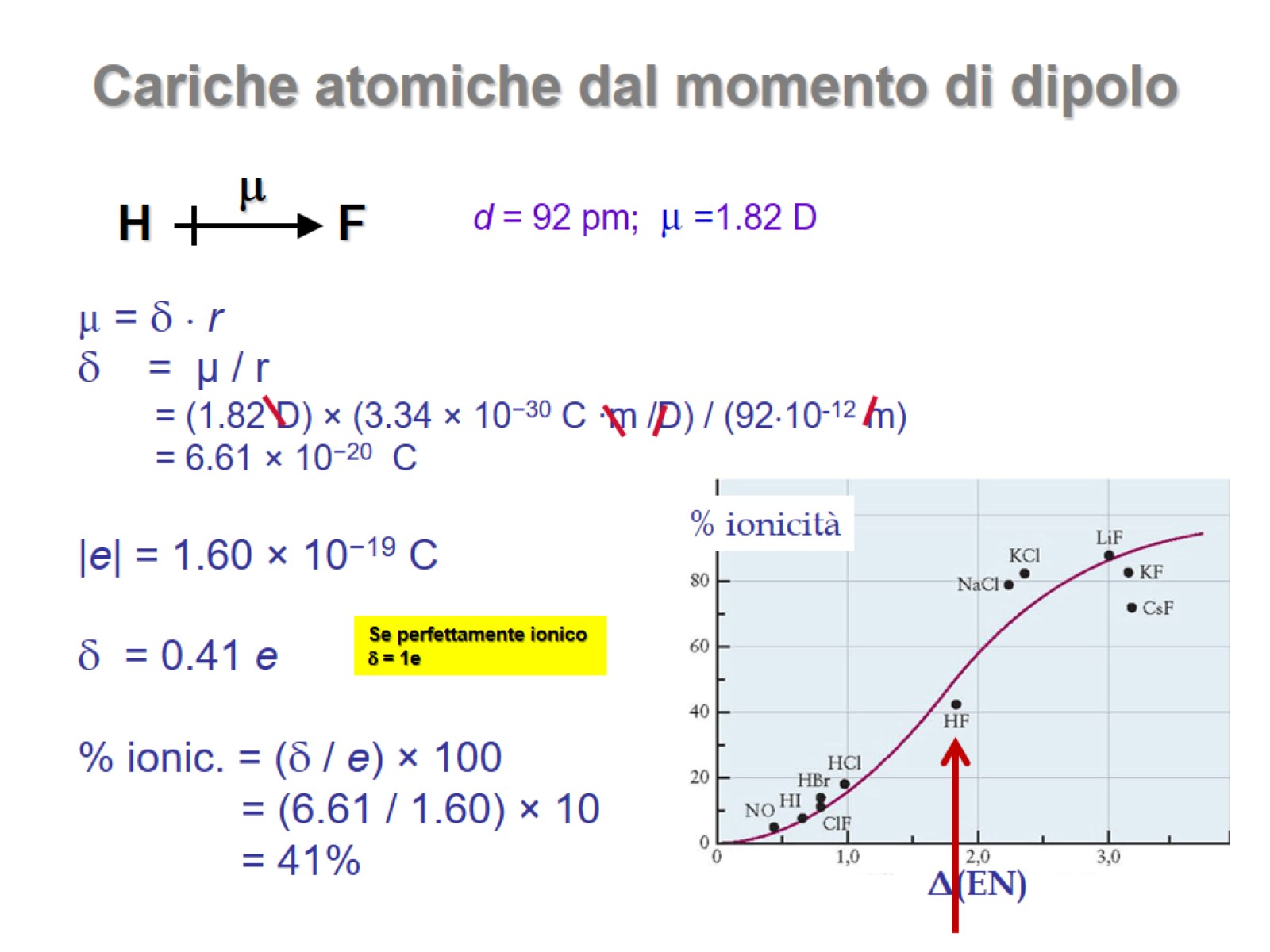 Cariche atomiche dal momento di dipolo
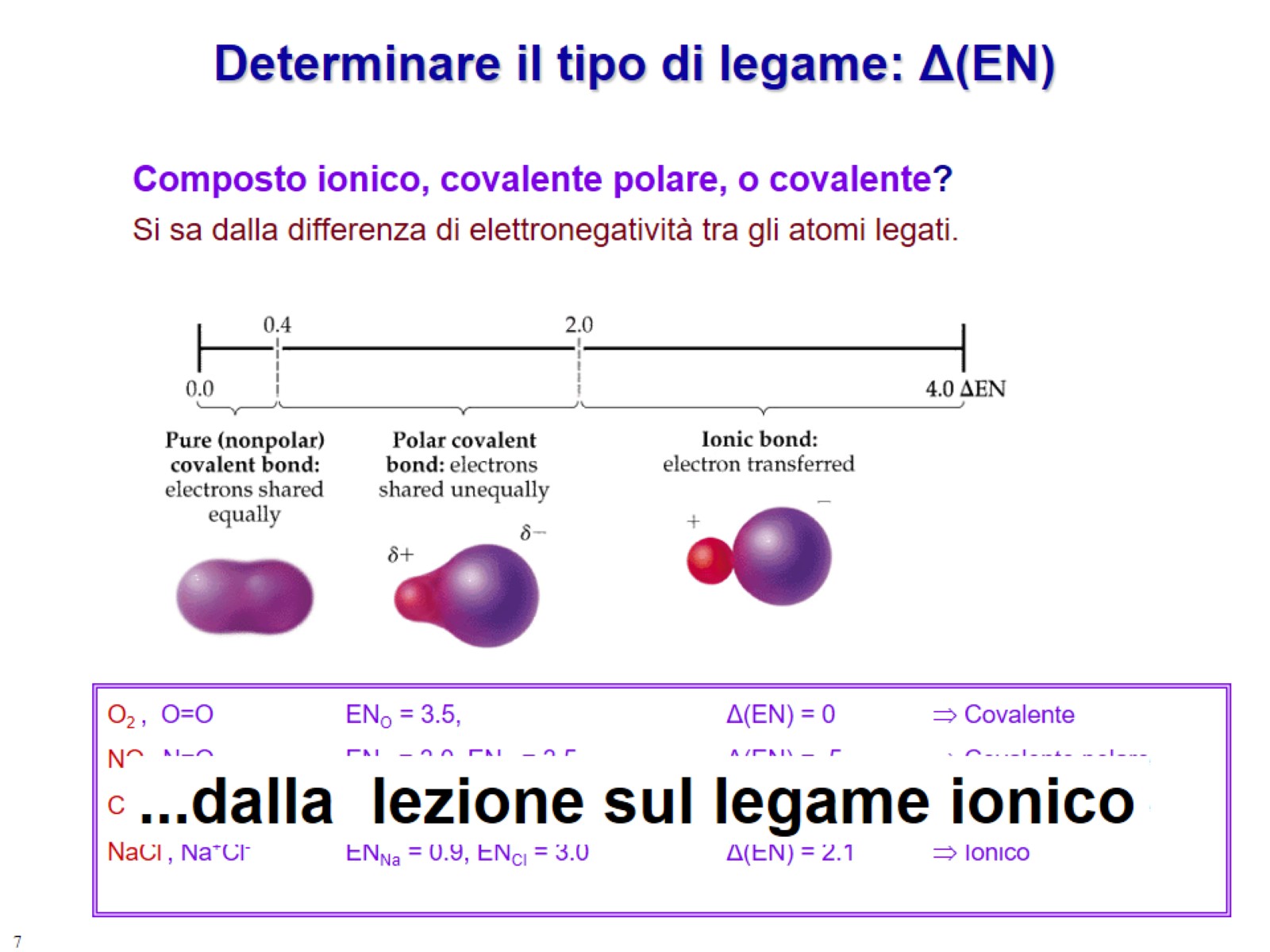 Determinare il tipo di legame: Δ(EN)
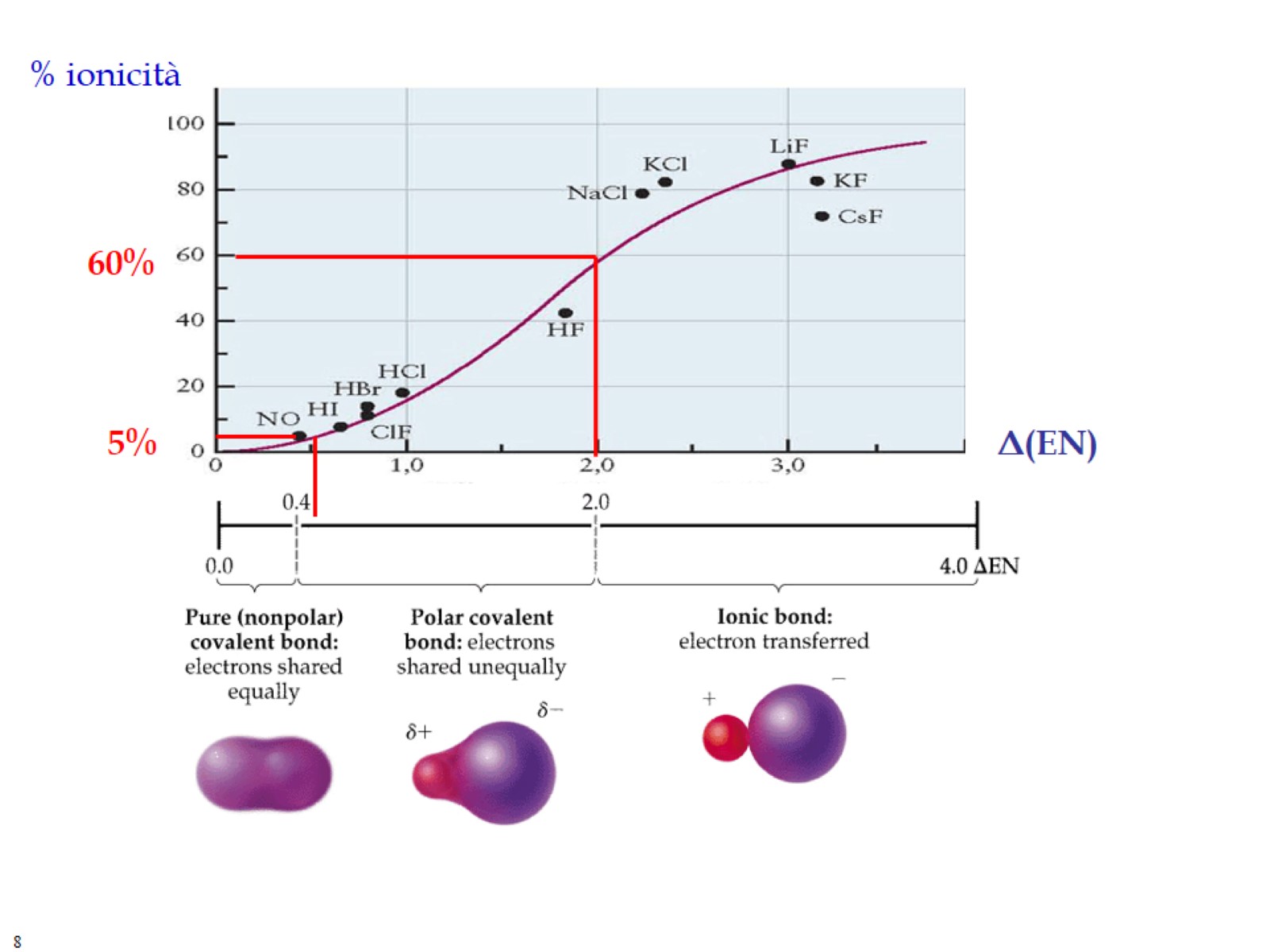 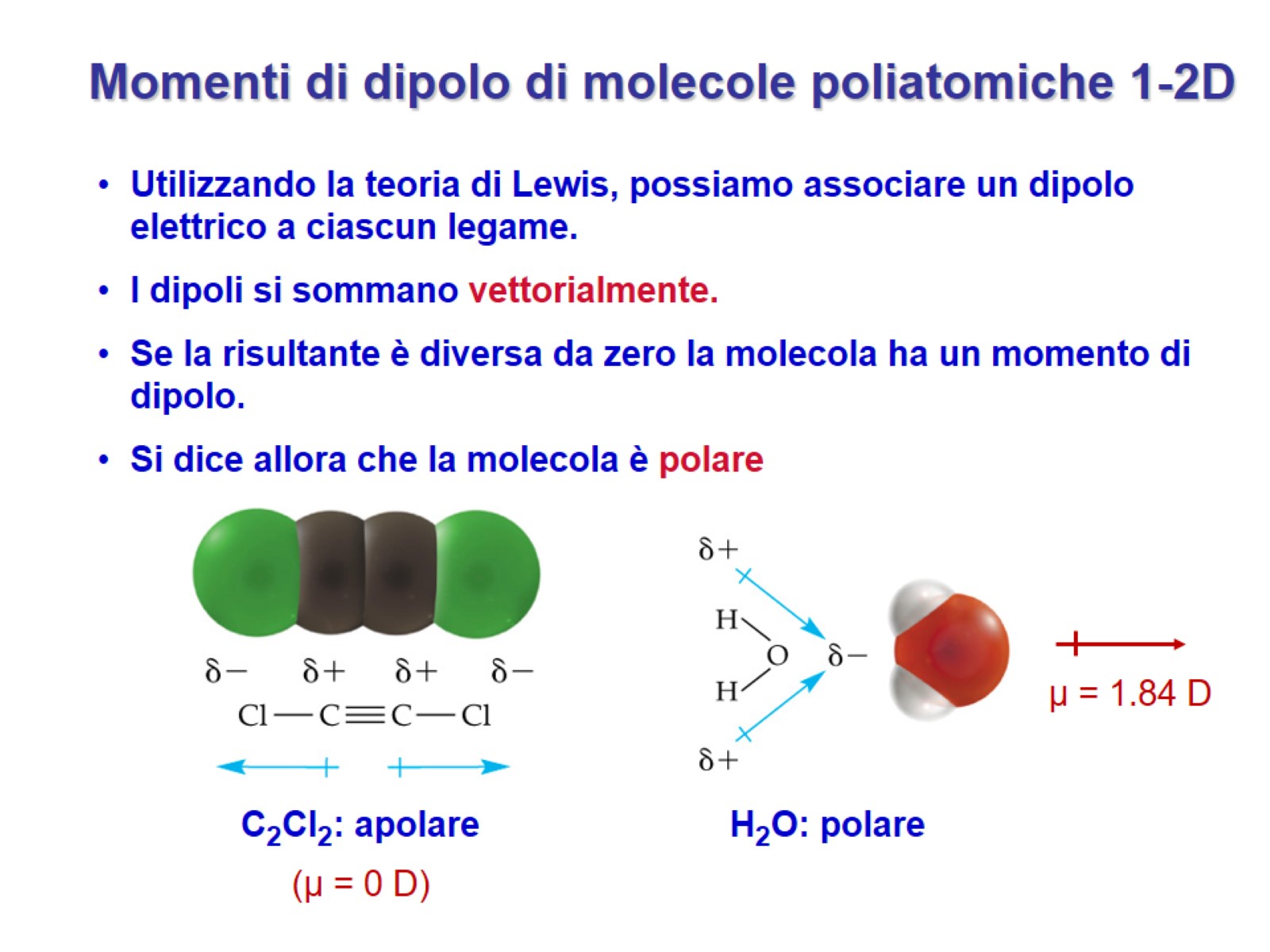 Momenti di dipolo di molecole poliatomiche 1-2D
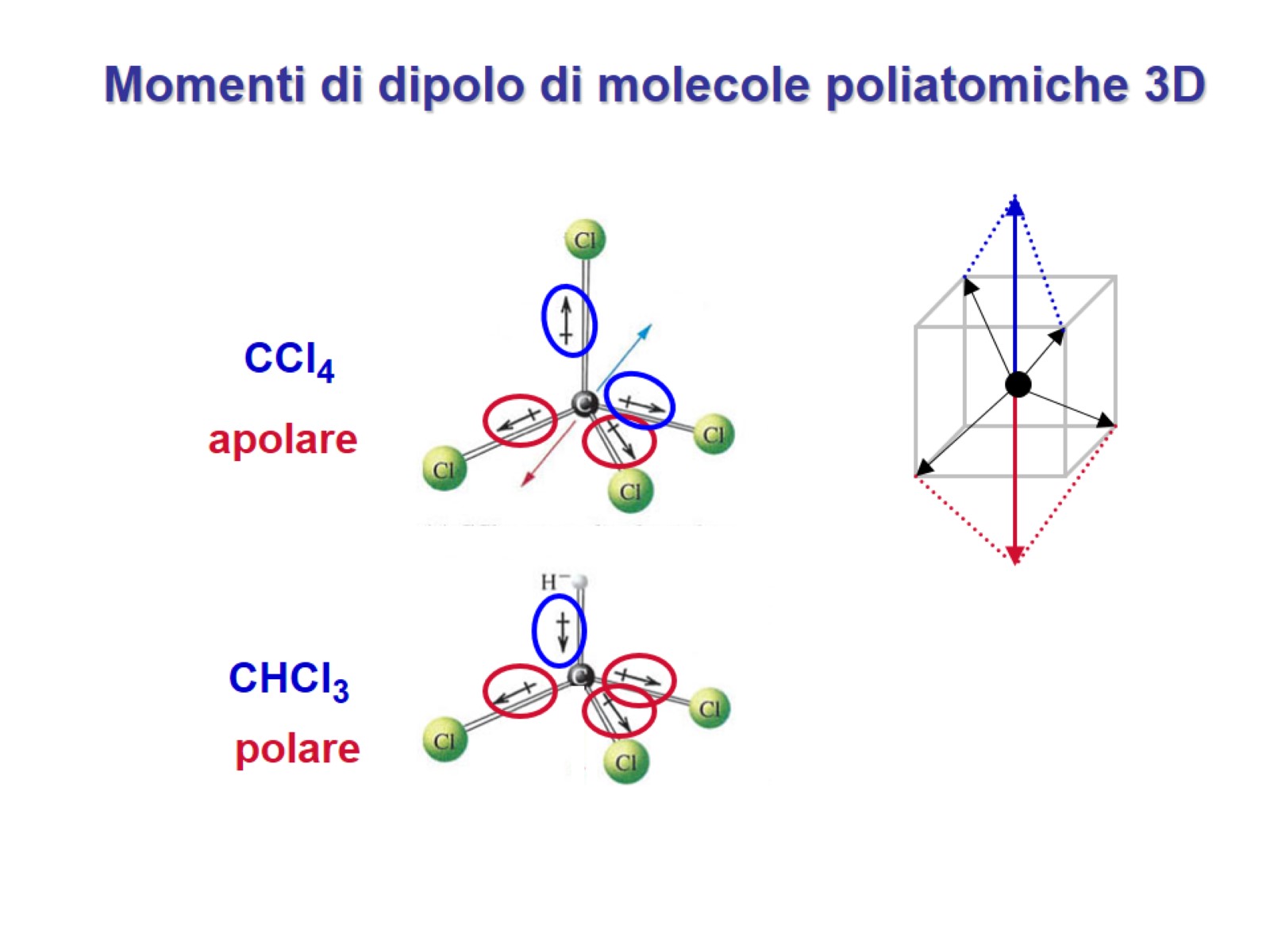 Momenti di dipolo di molecole poliatomiche 3D
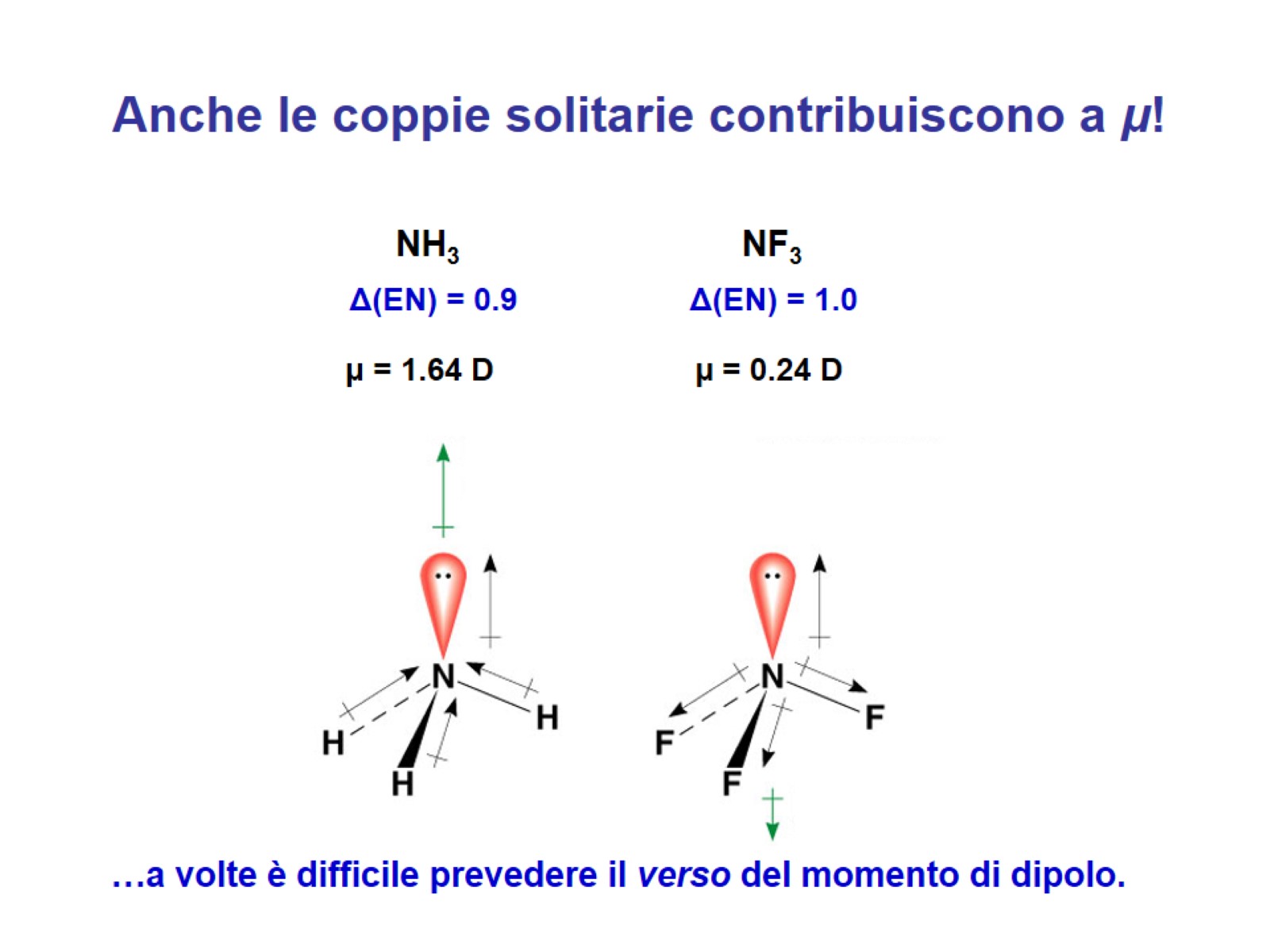 Anche le coppie solitarie contribuiscono a μ!
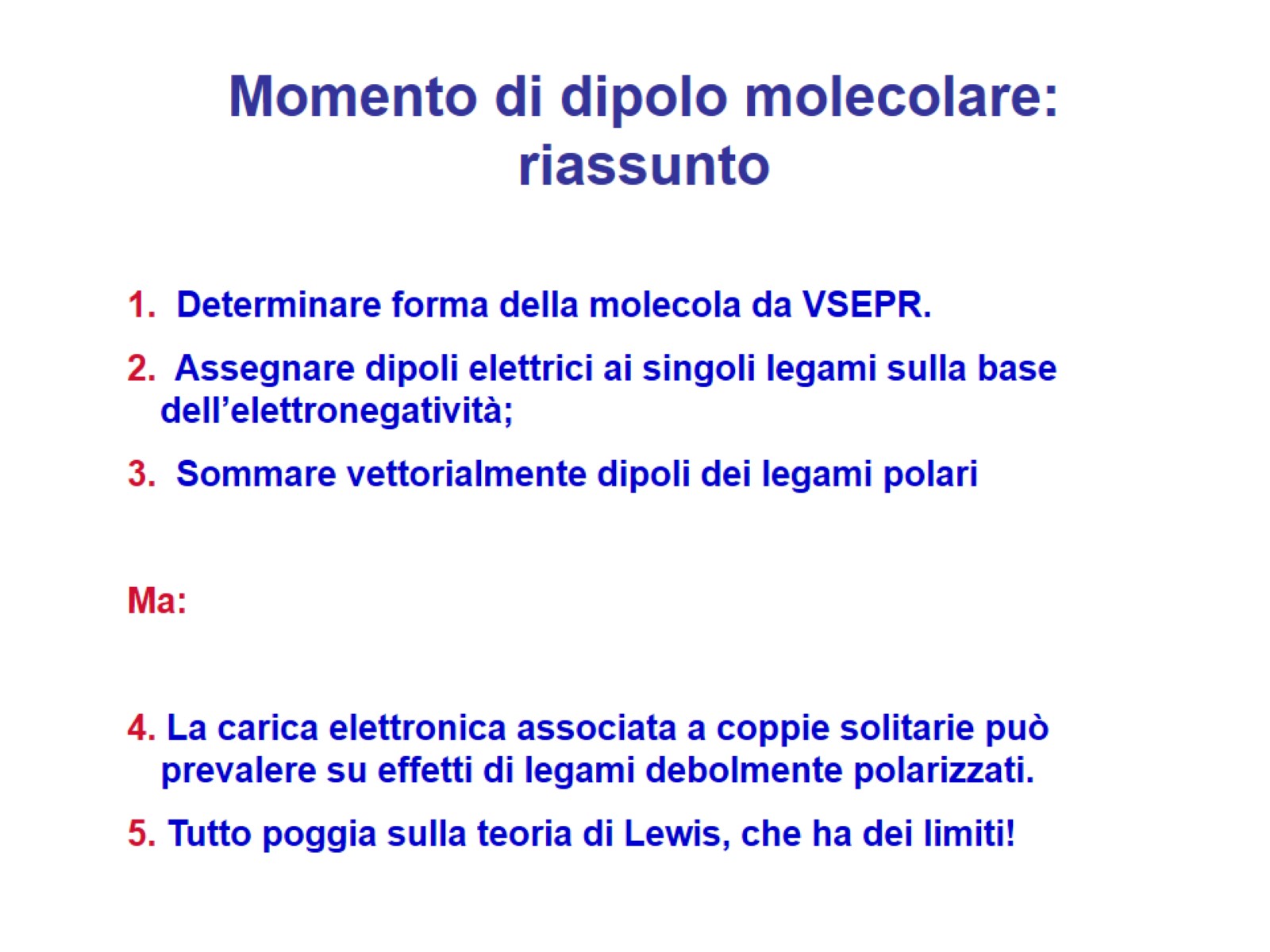 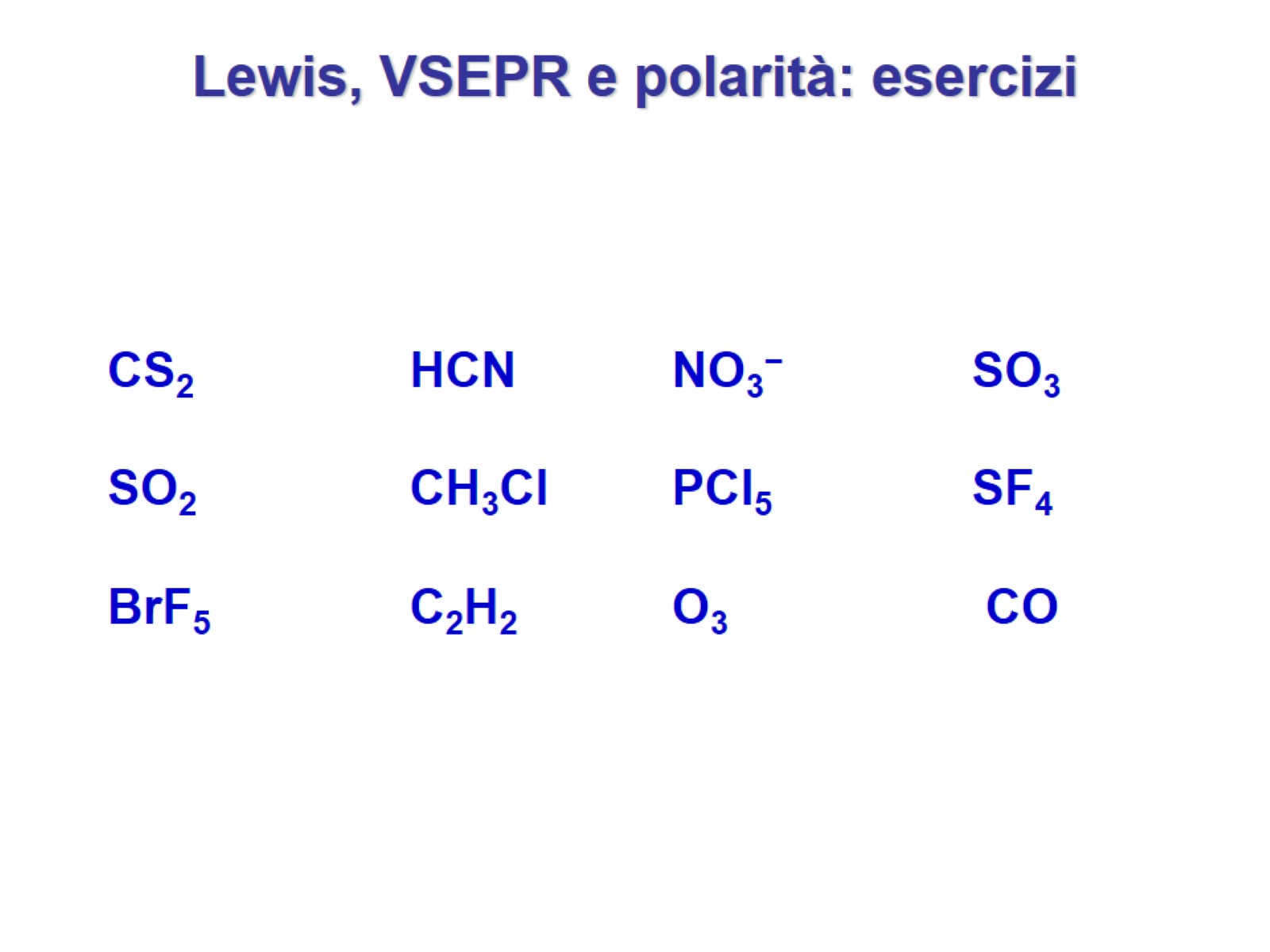 Lewis, VSEPR e polarità: esercizi
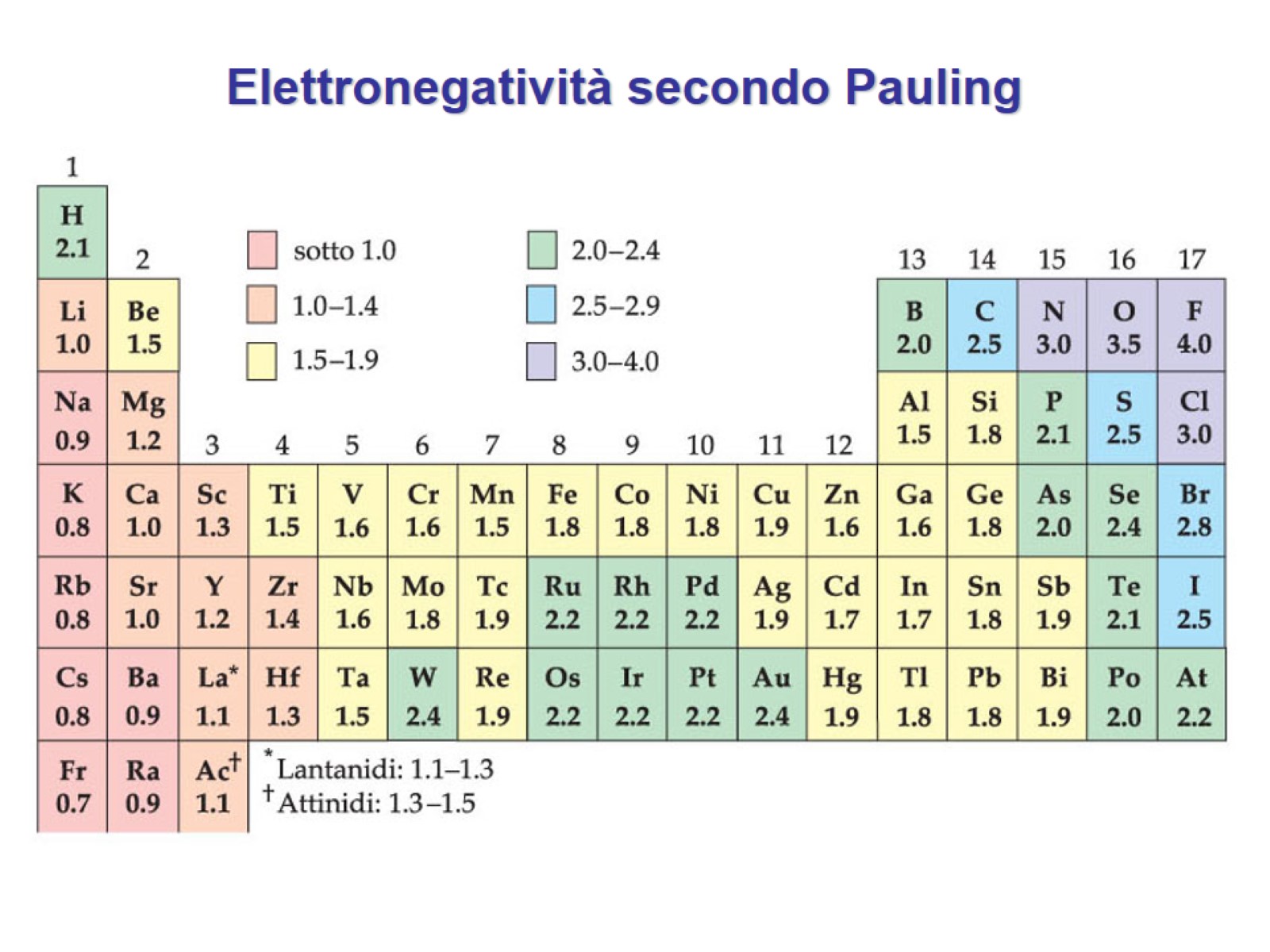 Elettronegatività secondo Pauling
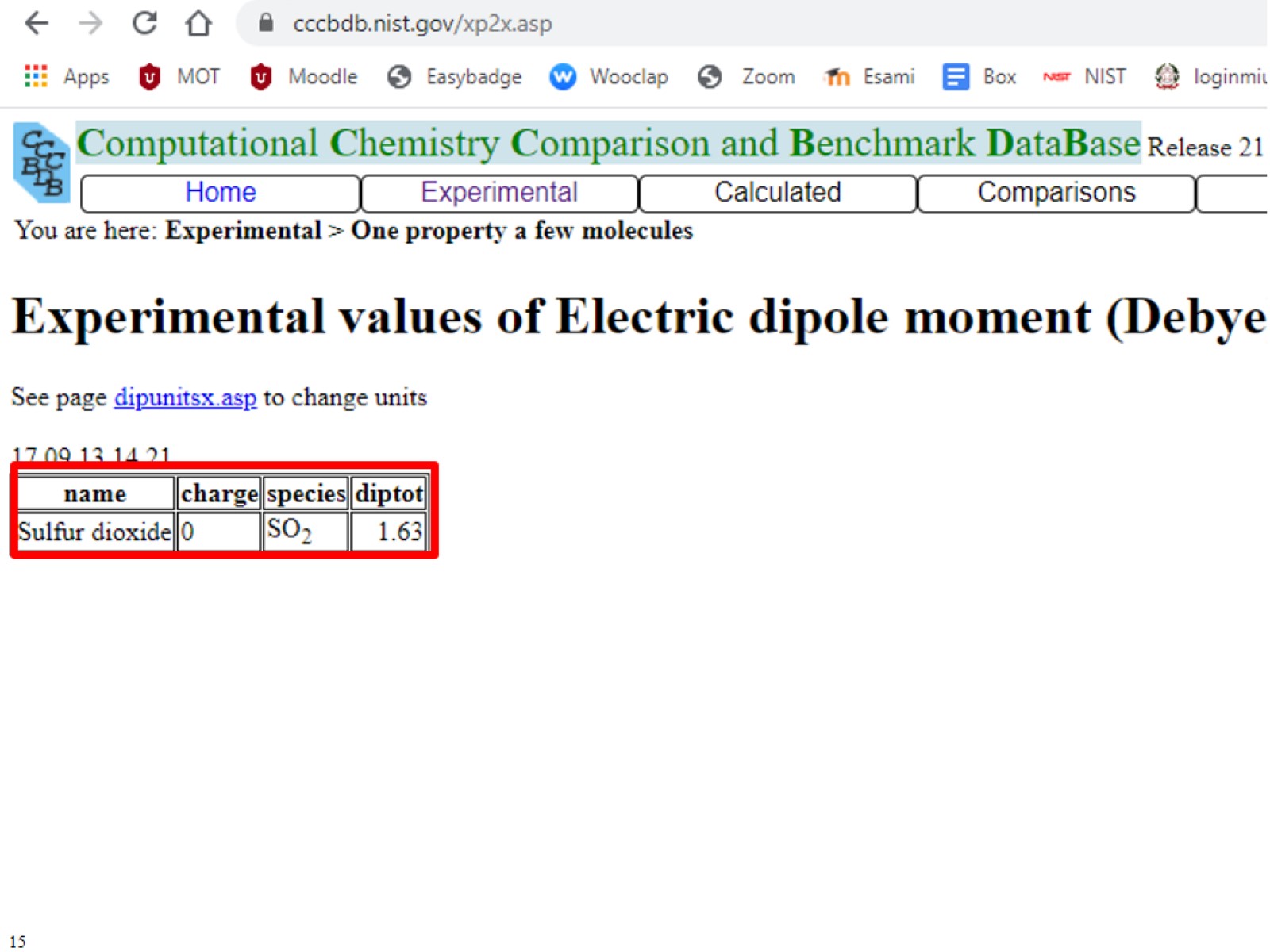 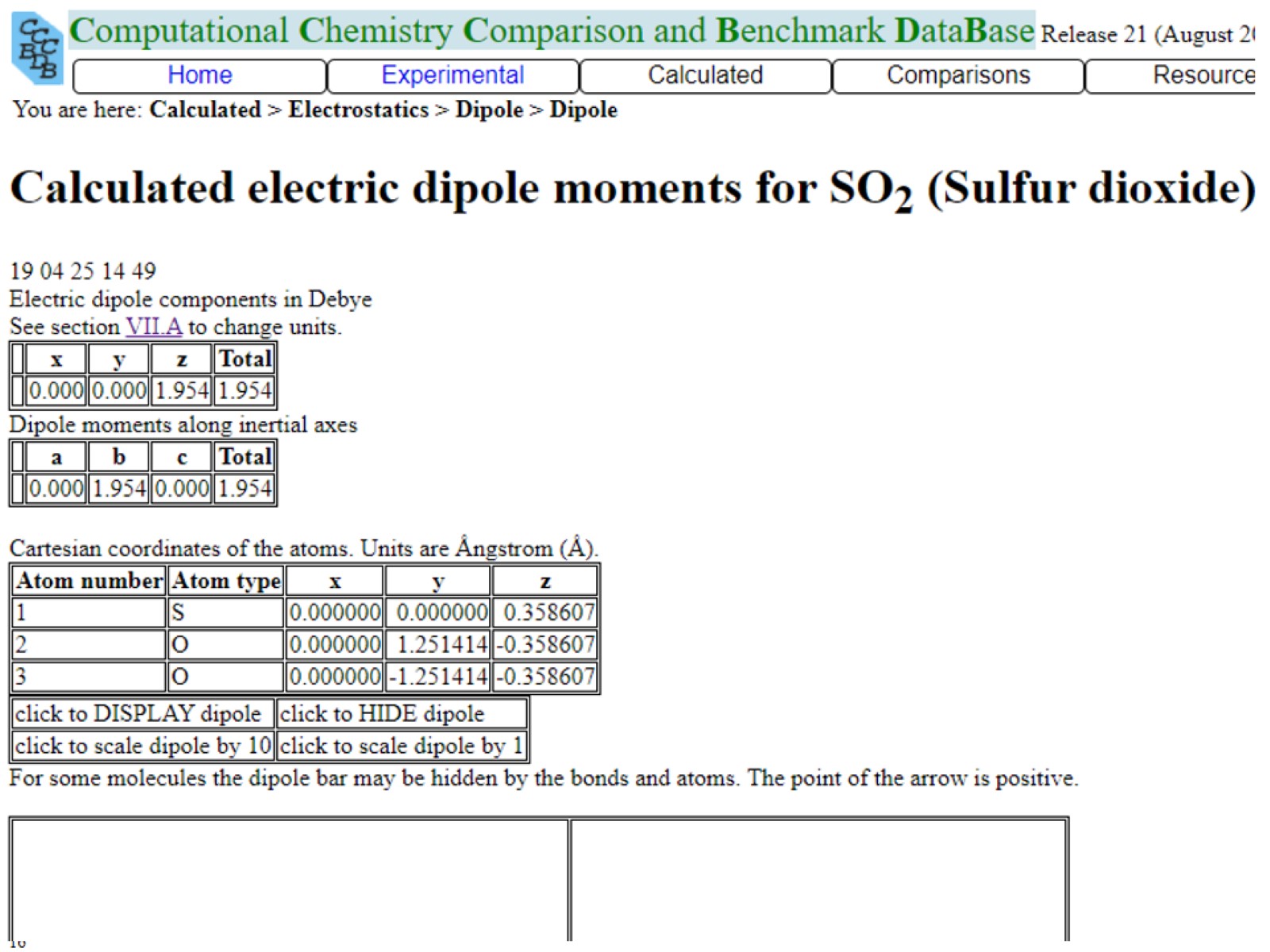 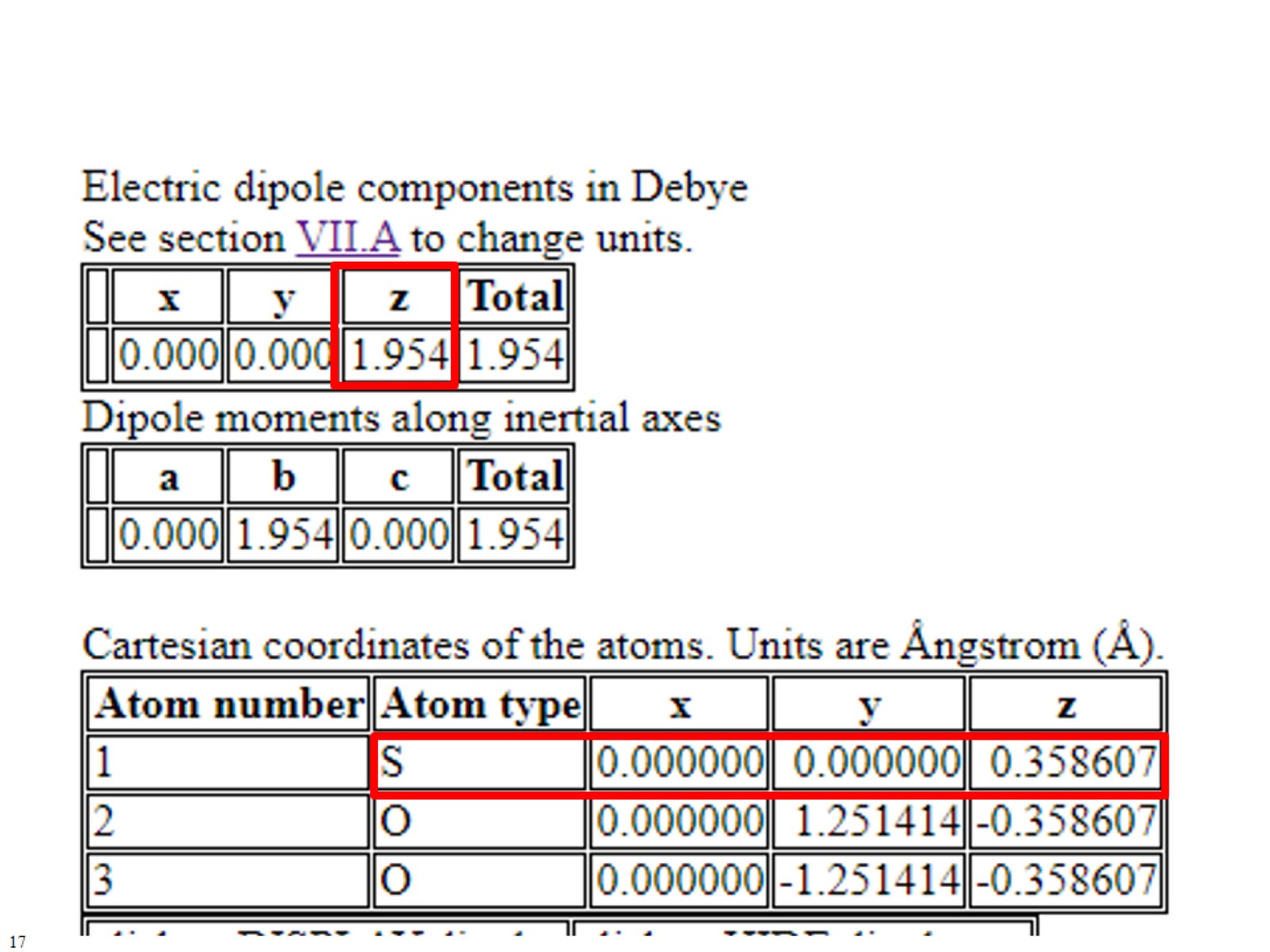